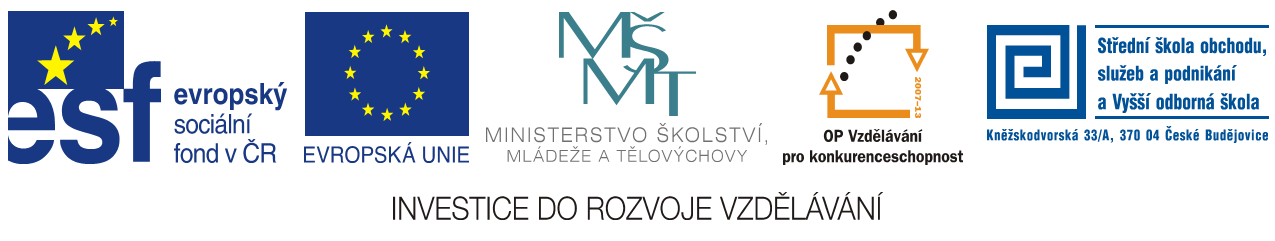 Jméno autora: Mgr. Vlasta KollarikováDatum vytvoření:11 .03 . 2013Číslo DUMu: VY_32_INOVACE_17_OSZV_ZSVa
Ročník: I.
Vzdělávací oblast: Společenskovědní vzdělávání
Vzdělávací obor:  Základy společenských věd  
Tematický okruh: Praktická filozofie a filozofická antropologie 
 Téma: Vývoj lidského myšlení ve společnosti, Moderní filozofické směry
Anotace:Výklad zaměřený na vývoj filozofických směrů
Metodický list:Prezentaci lze využít k poznámkám do sešitů a také pro 3. ročník denního studia
přehled DUM na stránkách  Moodle 		www.ssvos.cz
Moderní filozofické směry na přelomu 19. a 20. století
Pozitivismus, iracionalismus, pragmatismus, fenomenologie, existencialismus, hermeneutika, postmodernismus, strukturalismus, novopozitivismus, novotomismus, neomarxismus, personalismus
Pozitivismus, iracionalismus, pragmatismus
1. Pozitivismus - nejvlivnější směr v XIX. a XX. stol., typický pro anglosaské země, reakce na moderní vědu, zakladatel August Comte
2. Iracionalismus - opak racionalismu, idealistický směr; vše, co nelze pochopit logickým myšlením; hlavní představitelé: Arthur Schopenhauer a Friedrich Nietzsche („Existovat znamená trpět.“ Pojem nadlidé)
3. Pragmatismus - z řeckého pragma = jednání, praxe  „Pravdivé je to, co člověku přináší užitek.“
Fenomenologie, existencialismus, hermeneutika
4. Fenomenologie - z řec. fainomenon = jev, (učení 
    o jevech, zakladatel Edmund Husserl (matematik), 
    rozlišoval věci „vnitřní“ a „vnější“ (přání; auta)   
5. Existencialismus - soustřeďuje se na problémy smyslu lidské existence (negativní pocity), pocity jedince v mezních situacích
6. Hermeneutika - Hermés, posel bohů; cílem je zprostředkovat složité texty, vyložit je, vysvětlit, aby byly srozumitelné (výklad Bible)
Postmodernismus, strukturalismus a jiné směry
7. Postmodernismus - „po moderní době“, poslední třetina XX. století, v architektuře, různé názory, odmítání věčných pravd, otevřenost, různé úhly pohledu
8. Strukturalismus – jev = struktura, která je zákonitě uspořádána, skládá se z částí (jazyk, literatura)
9. Jiné směry: novopozitivismus, novotomismus, neomarxismus, personalismus - z lat. persona (nejvyšší hodnotou je osoba, spojený s vírou v Boha)
Literatura
DVOŘÁK, Jan a kol. Odmaturuj ze společenských věd. Brno: Didaktis, 2008, ISBN 978-80-7358-122-0. 
ČADOVÁ, Barbara a kol. Maturitní otázky. Havlíčkův Brod: Fragment, 2008, ISBN 978-80-253-0600-0.